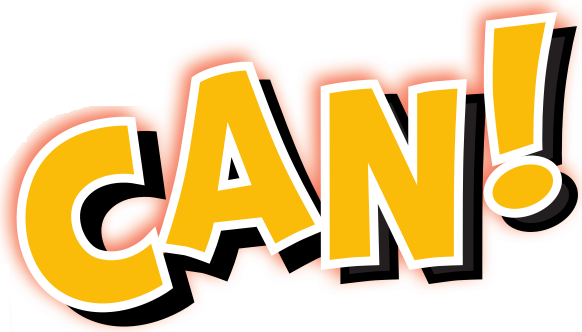 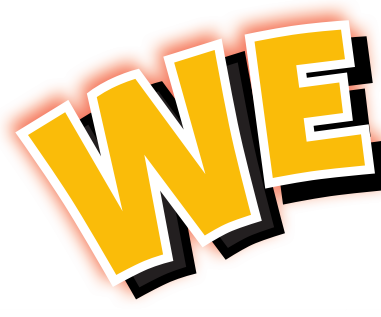 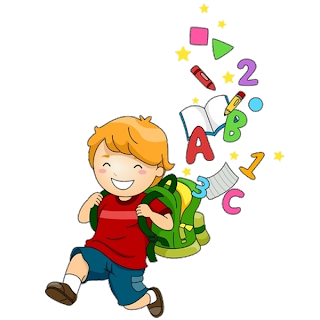 5
Unit 1
Work book
It’s Nice to meet You
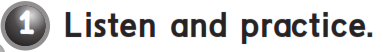 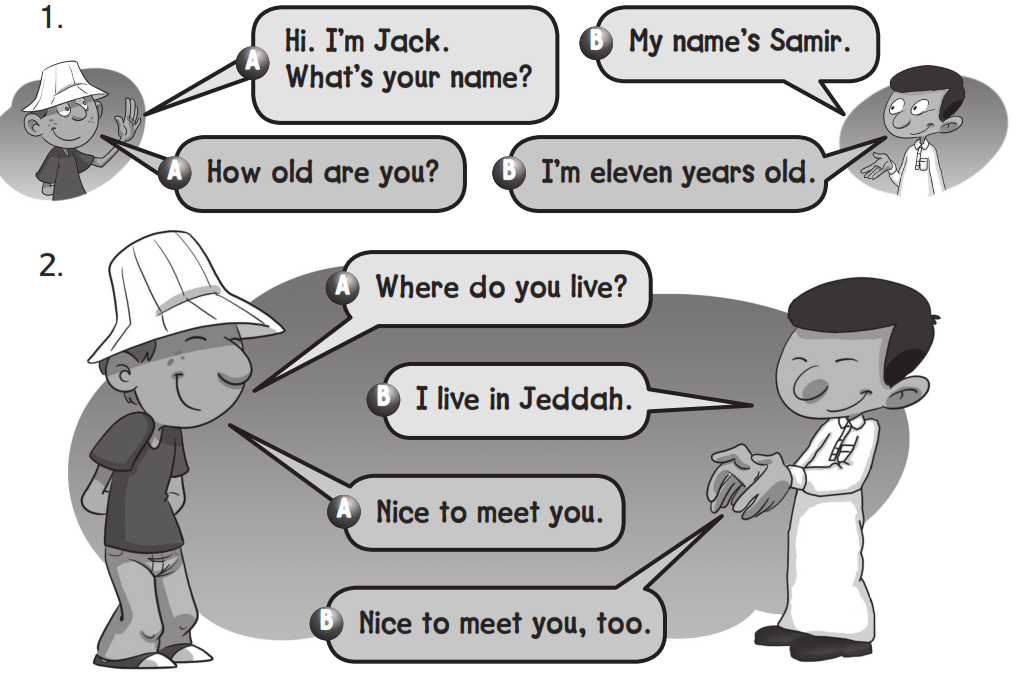 Work book
It’s Nice to meet You
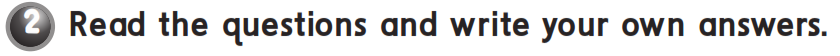 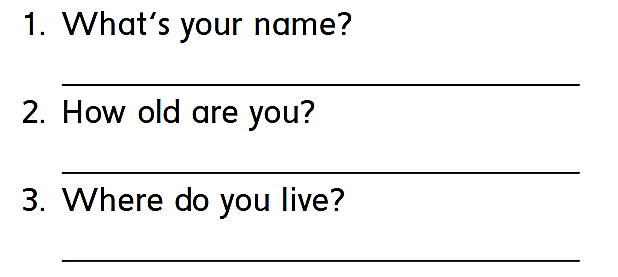 My name is …………………
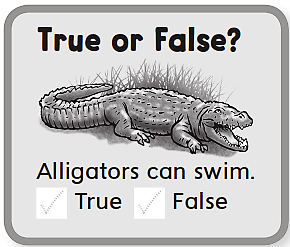 I’m 12 years old
I live in ………………
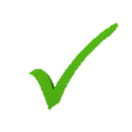 Work book
It’s Nice to meet You
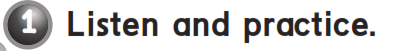 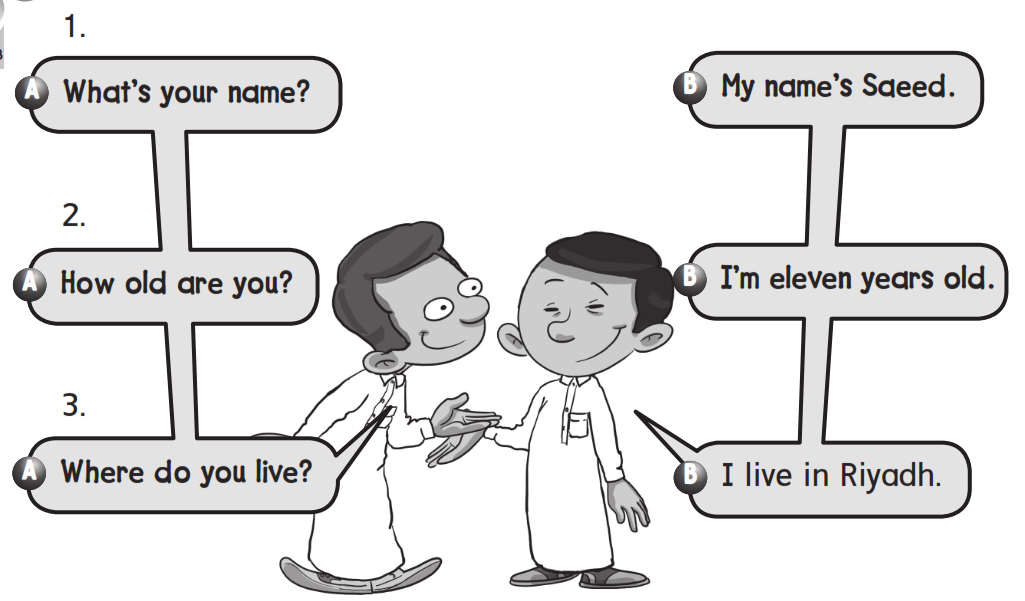 Work book
It’s Nice to meet You
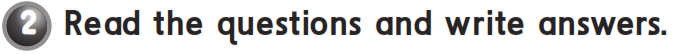 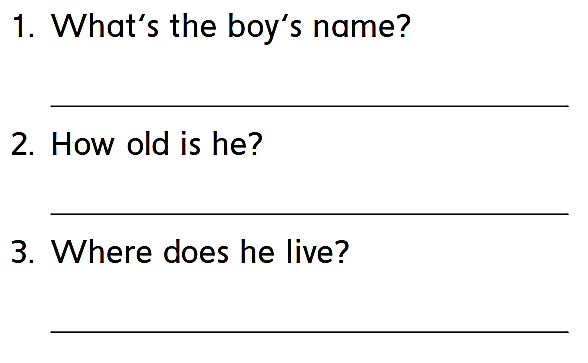 His name is Saeed
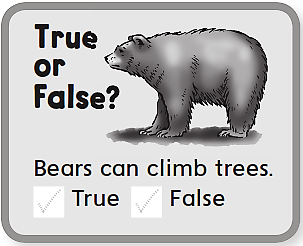 He is 11 years old
He lives in Riyadh
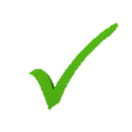 Work book
It’s Nice to meet You
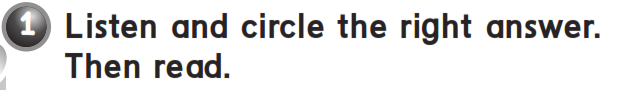 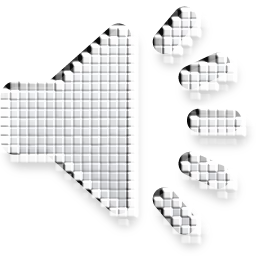 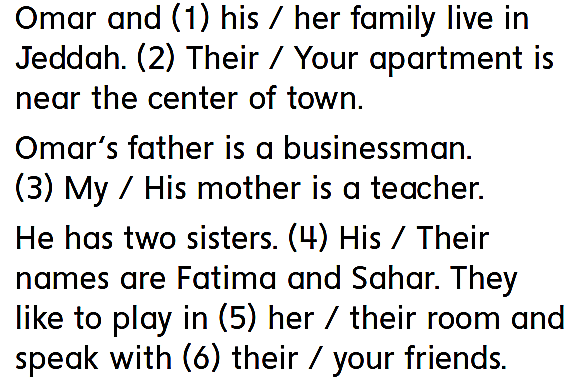 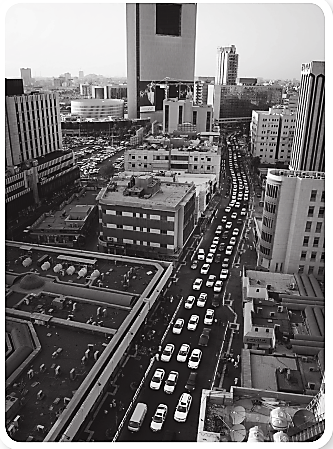 Work book
It’s Nice to meet You
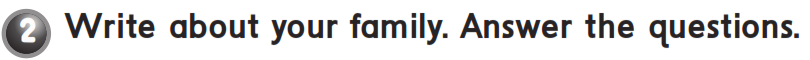 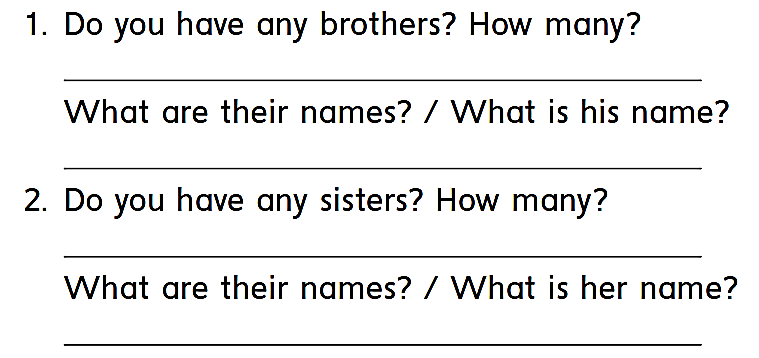 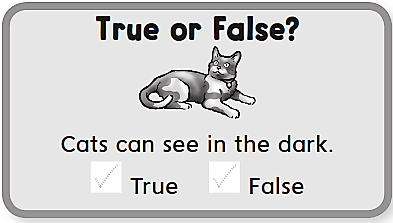 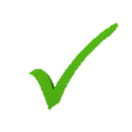 Work book
It’s Nice to meet You
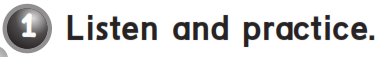 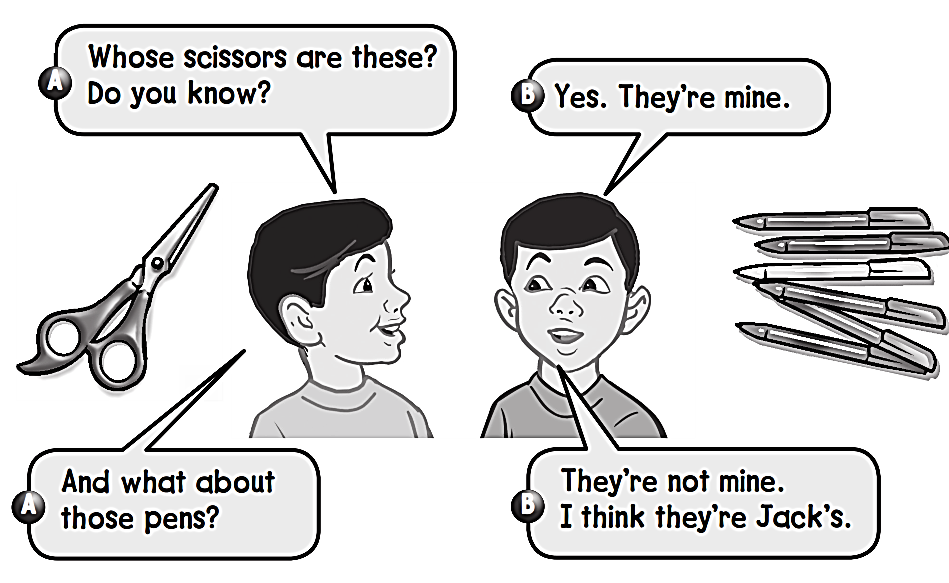 Work book
It’s Nice to meet You
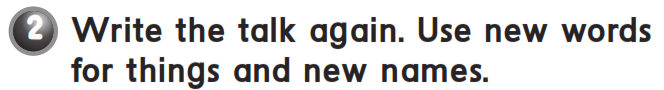 Whose pens are these ? Do you know ? 
Yes , they’re mine
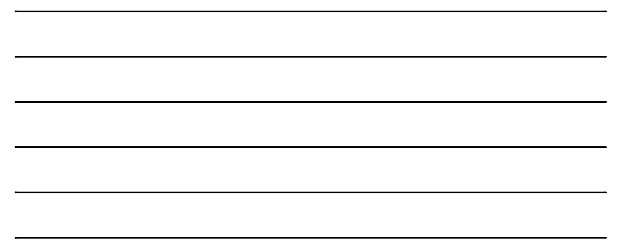 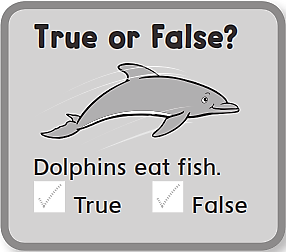 And what about those erasers ? 
They’re not mine 
I think they’re Faisal’s
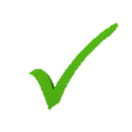 Work book
It’s Nice to meet You
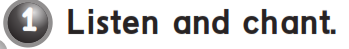 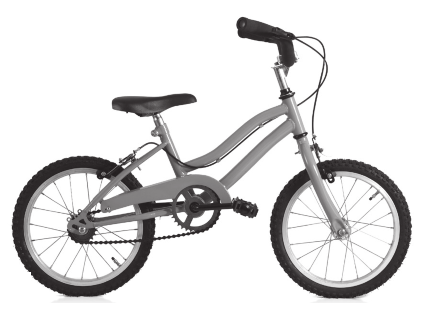 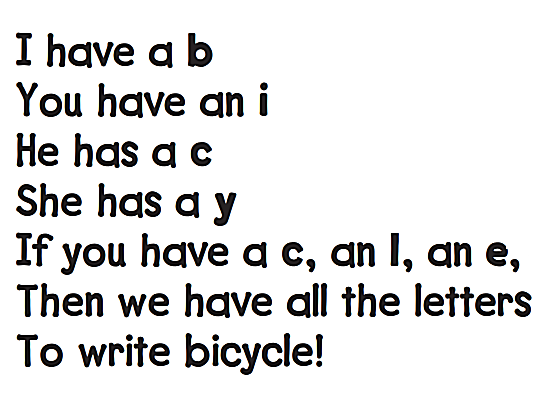 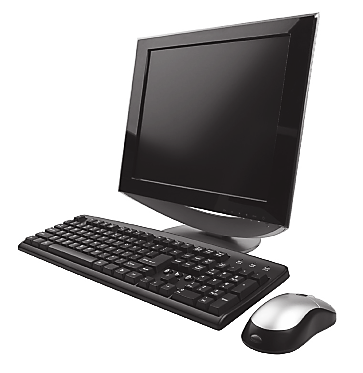 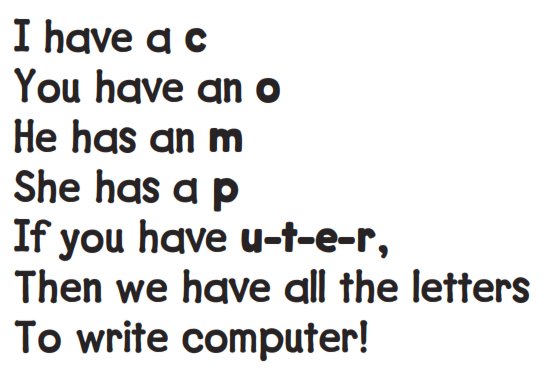 Work book
It’s Nice to meet You
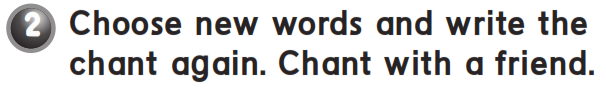 I have a p 
You have an e 
He has an n 
If you have a c , an i , an l 
Then we have all the letters to write pencil
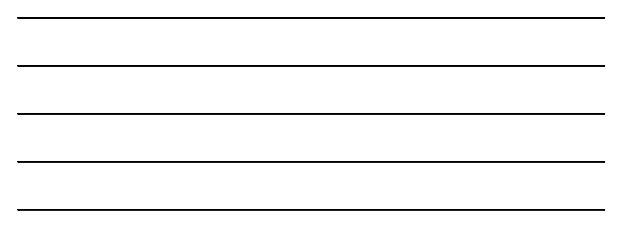 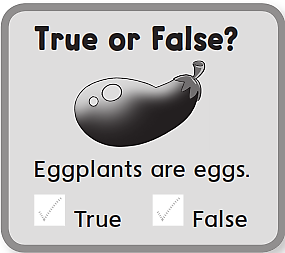 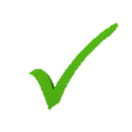 Work book
It’s Nice to meet You
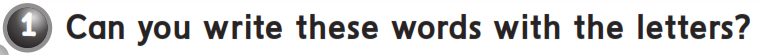 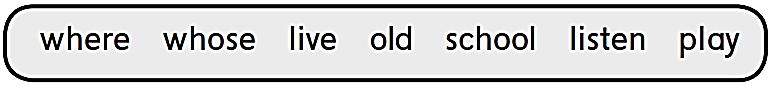 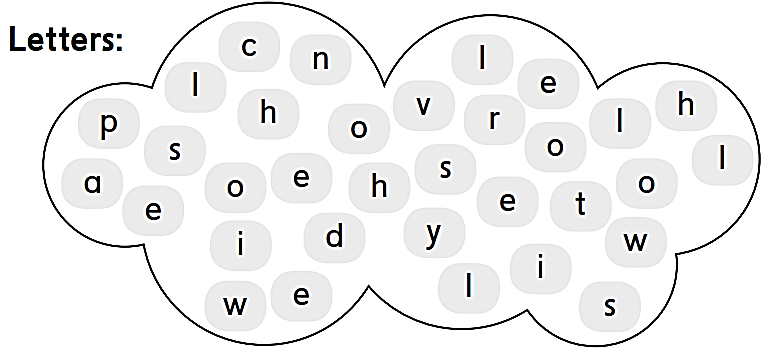 Work book
It’s Nice to meet You
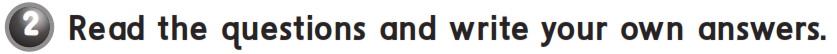 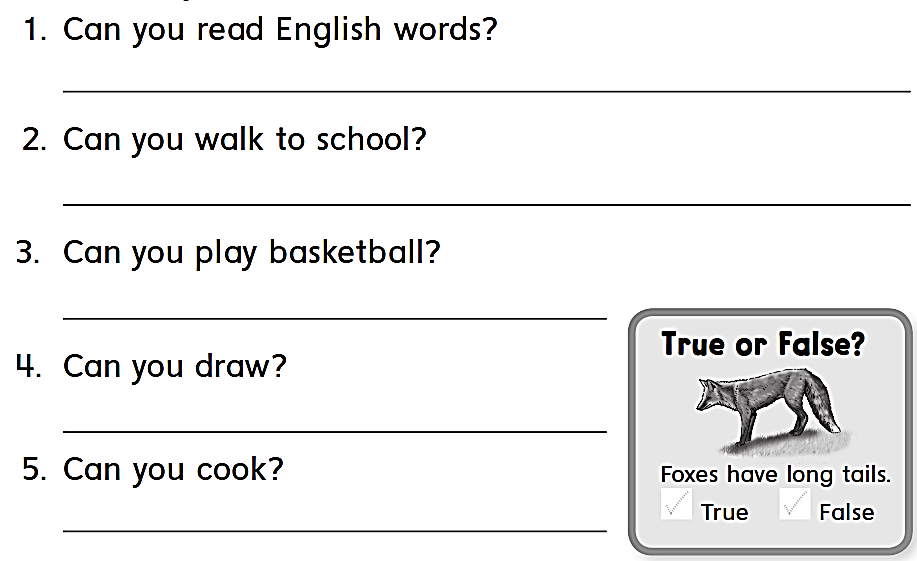 Yes , I can .
No , I can’t
Yes , I can .
Yes , I can .
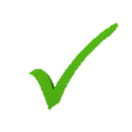 No , I cant
Work book
It’s Nice to meet You
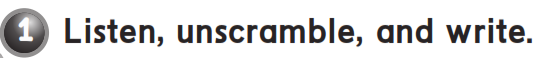 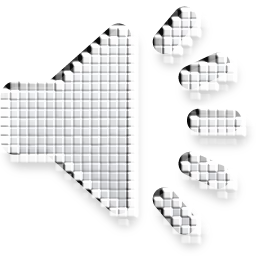 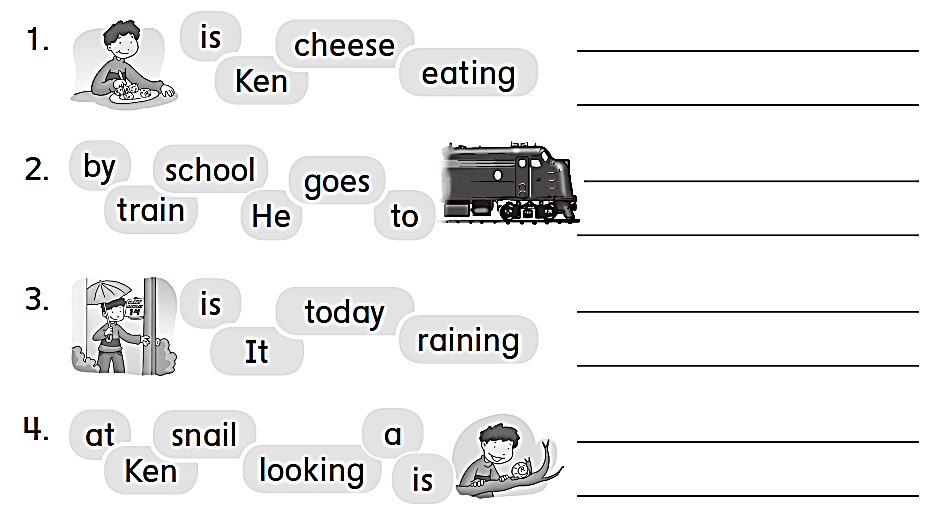 Ken is eating cheese
He goes school by to train
It is raining today
Ken is looking at a snail
Work book
It’s Nice to meet You
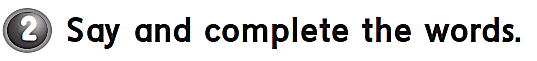 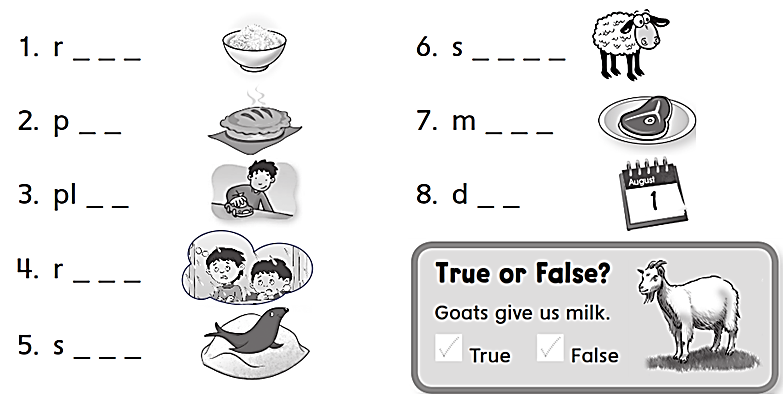 i c e
h e e p
i e
e a t
a y
a y
a i n
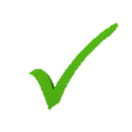 w i m
Workbook
It’s Nice to meet You
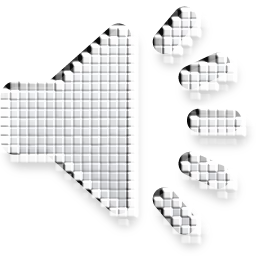 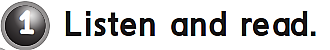 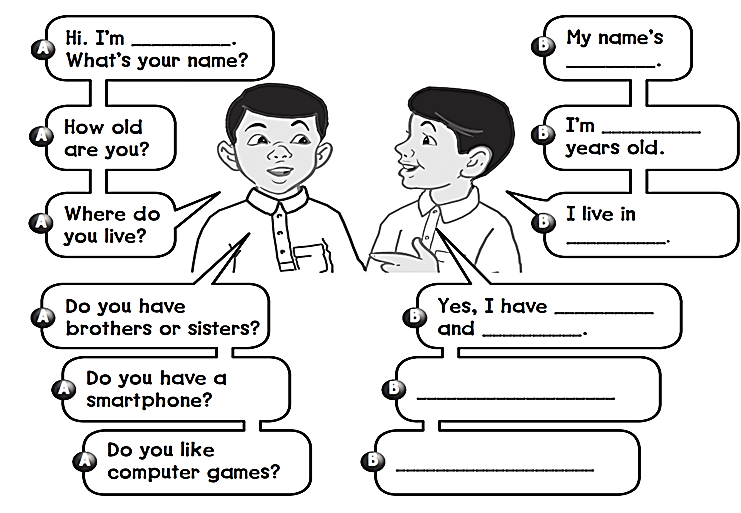 Imad
Sayid
12
Najran
2 brothers
3 sisters
Yes , I do
Yes , I do
Work book
It’s Nice to meet You
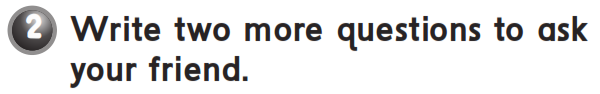 Do you have a social media account ?
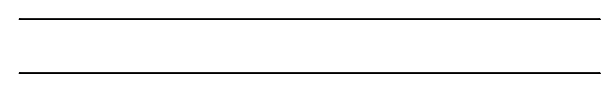 What’s your account ?
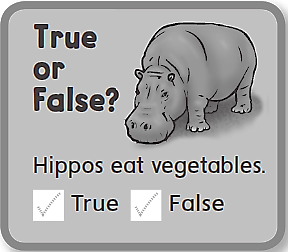 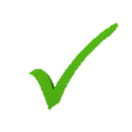